Cirila Kosmača Piran Primary school
SLOVENIA
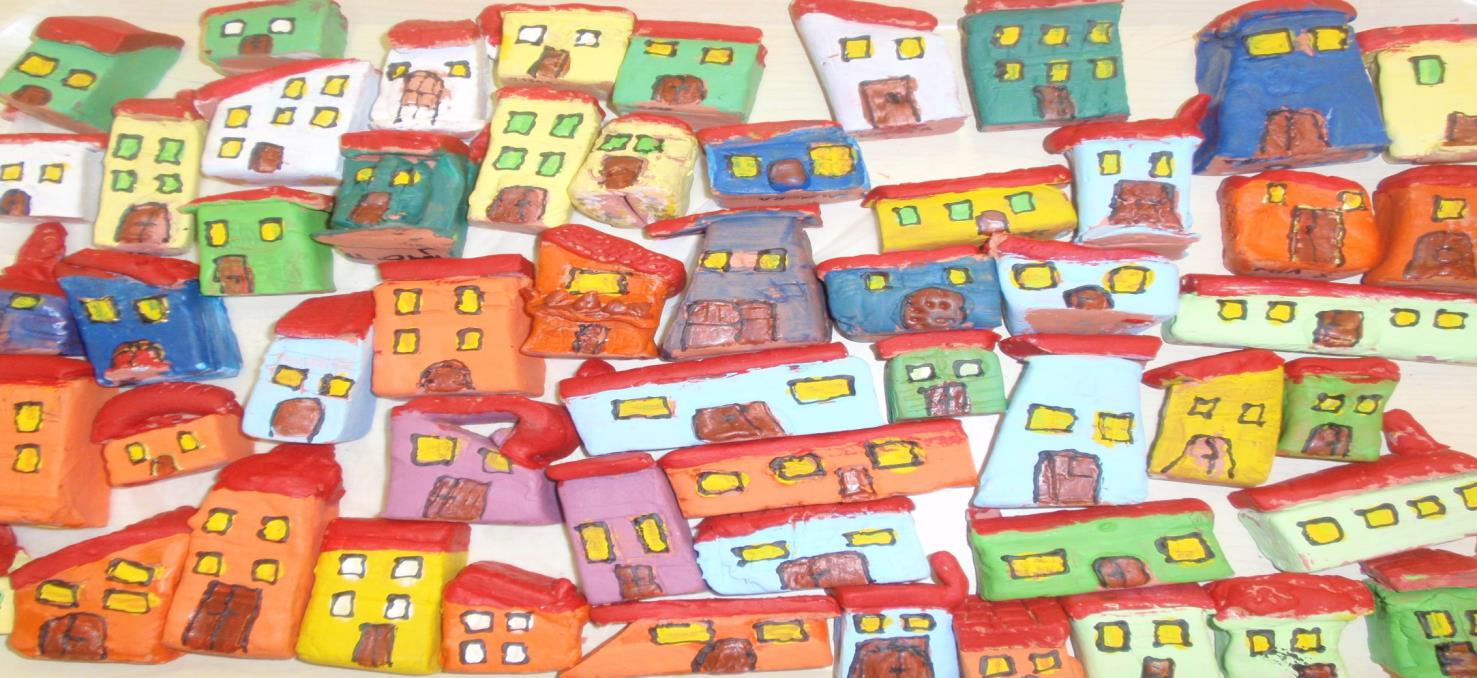 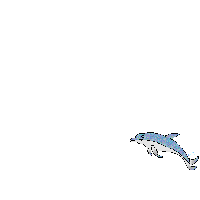 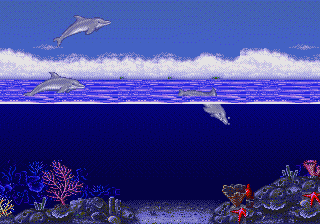 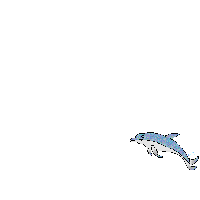 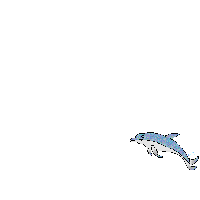 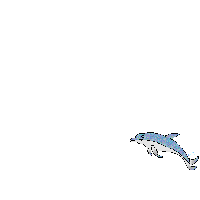 DOLPHINES
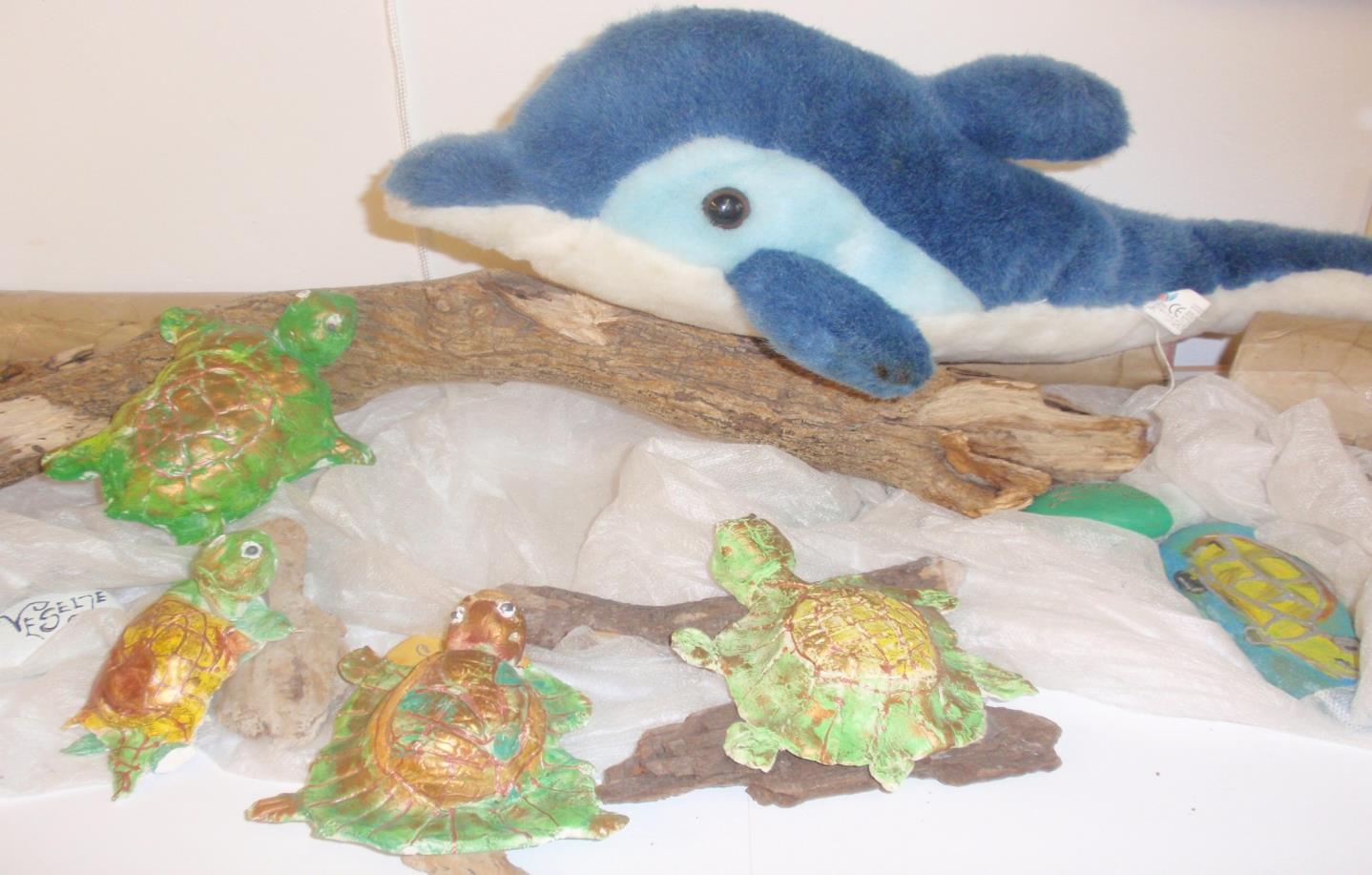 We explored our dolphins. 
What did we discover?
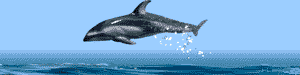 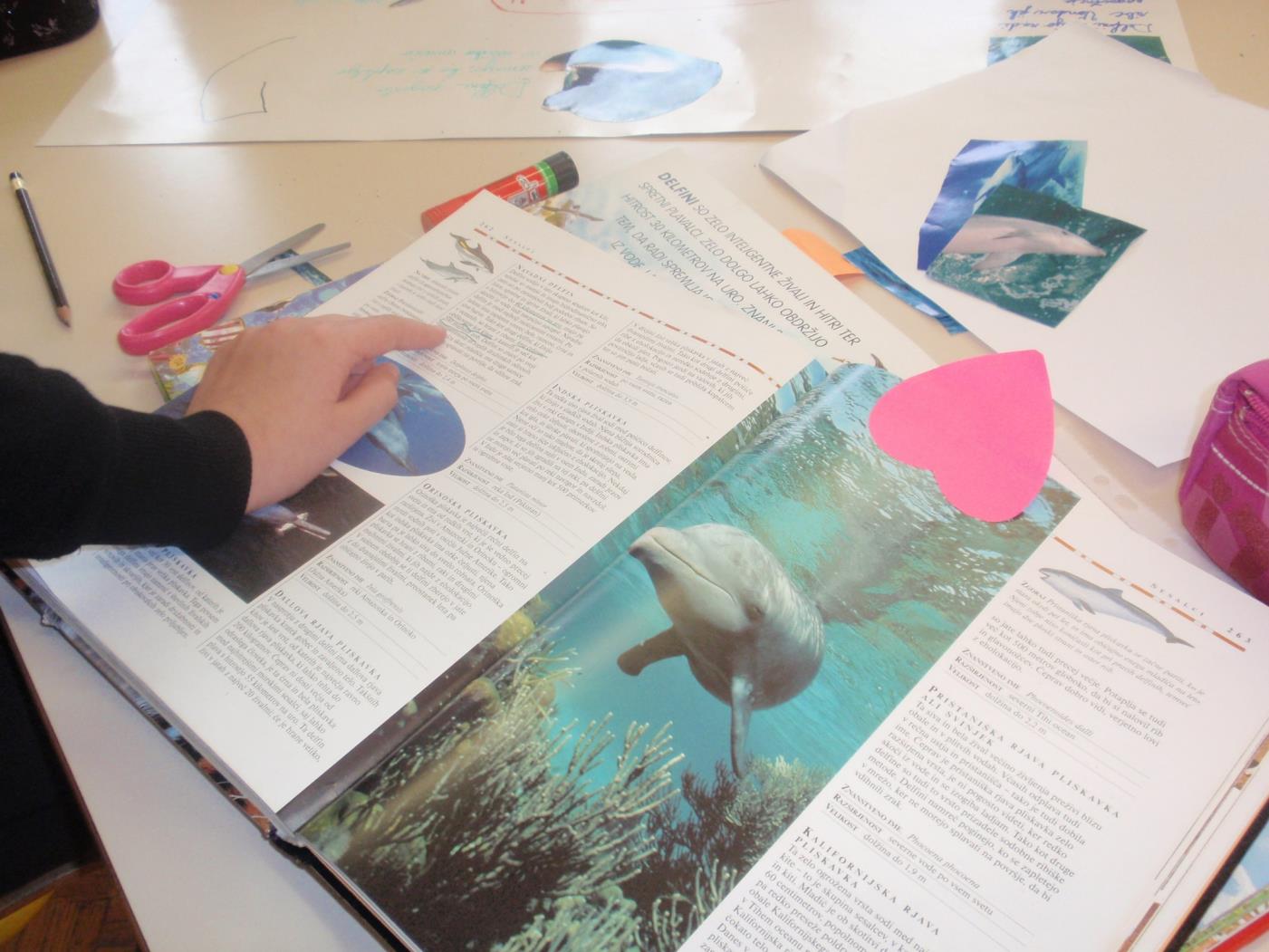 There are several types of dolphins.
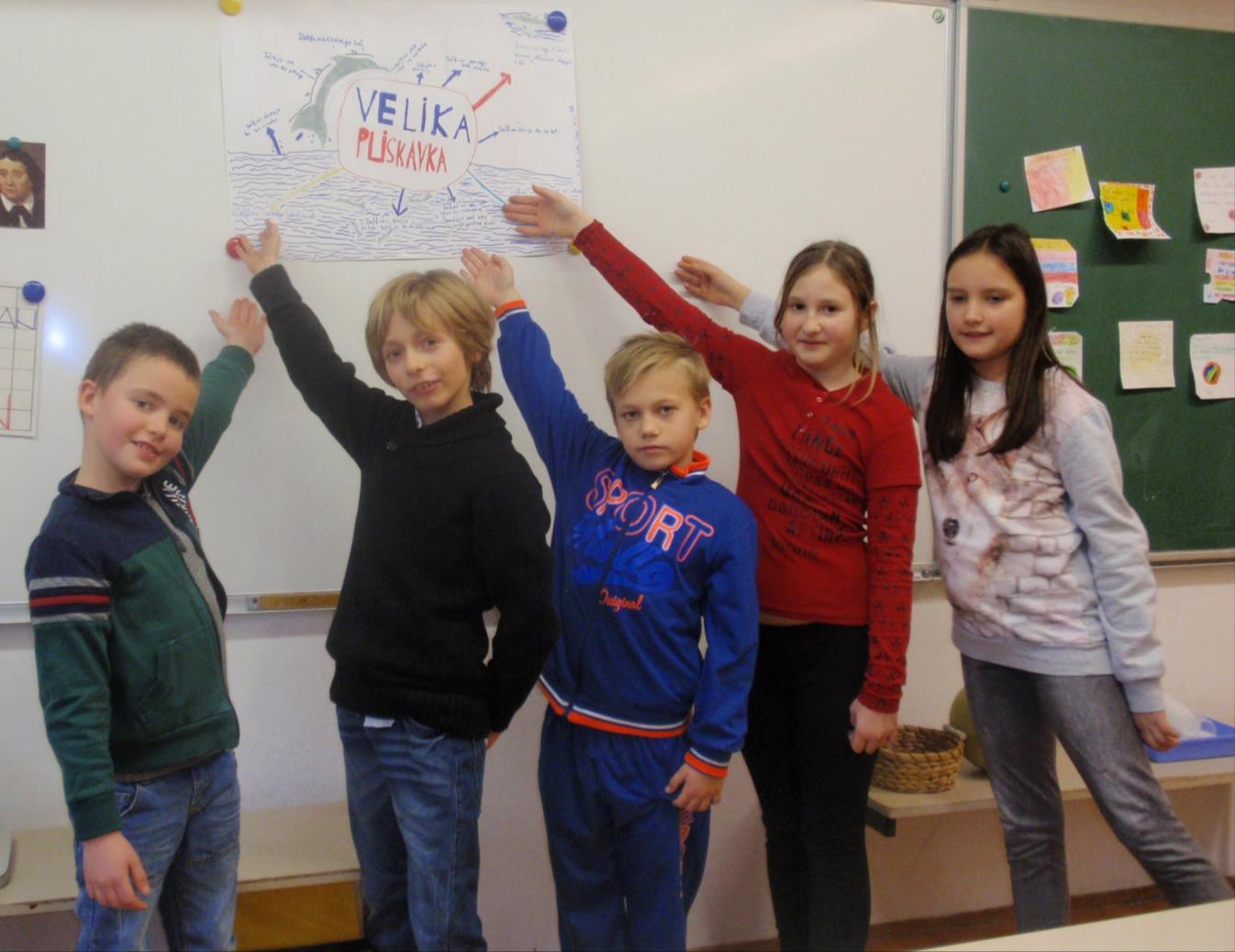 In our sea lives dolphins types 
BOTTLENOSE DOLPHINS.
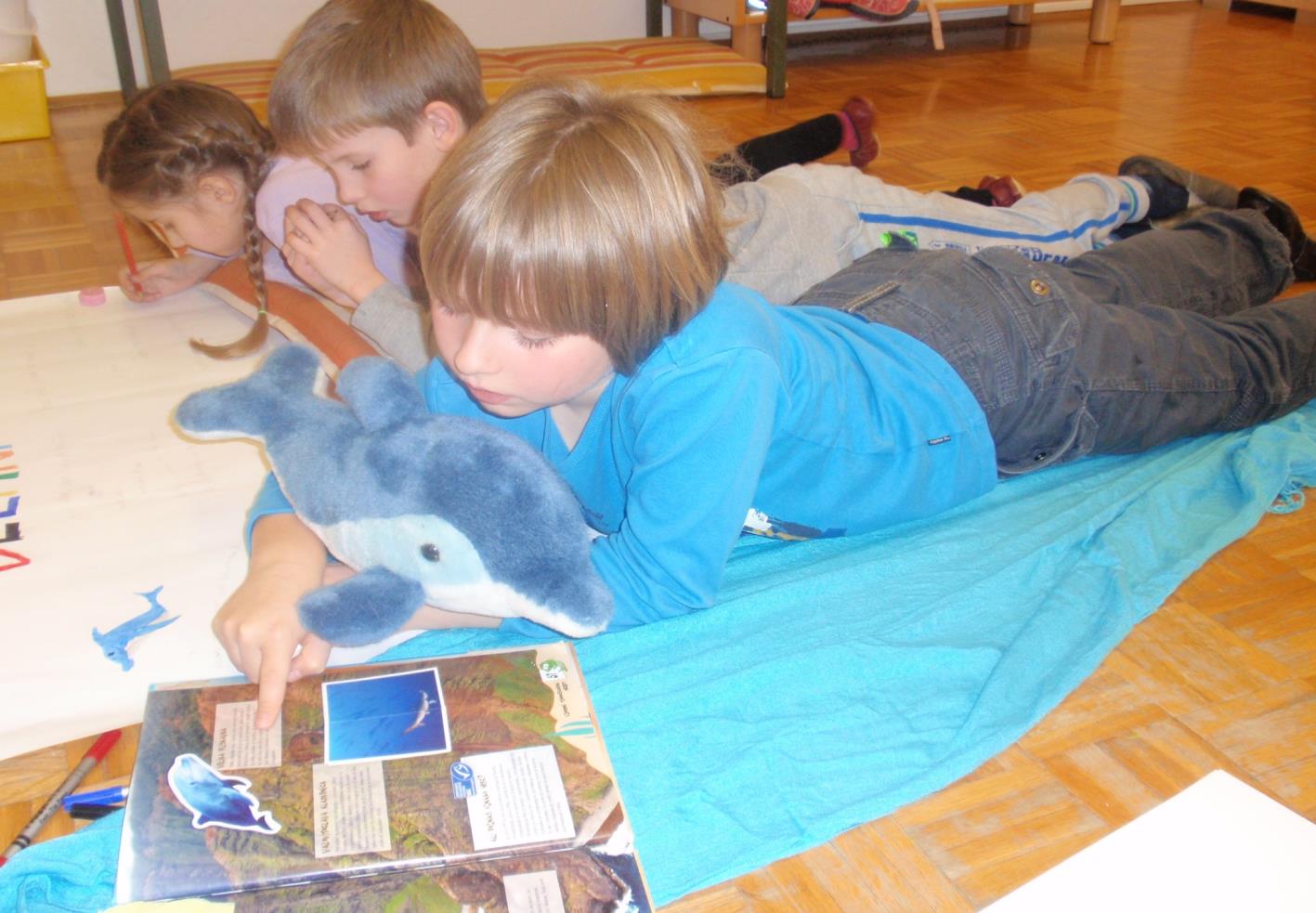 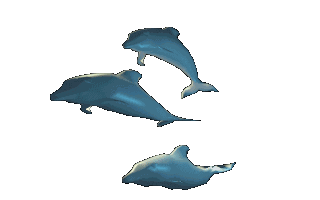 This type of dolphin is the most famous 
and popular of all marine mammals.
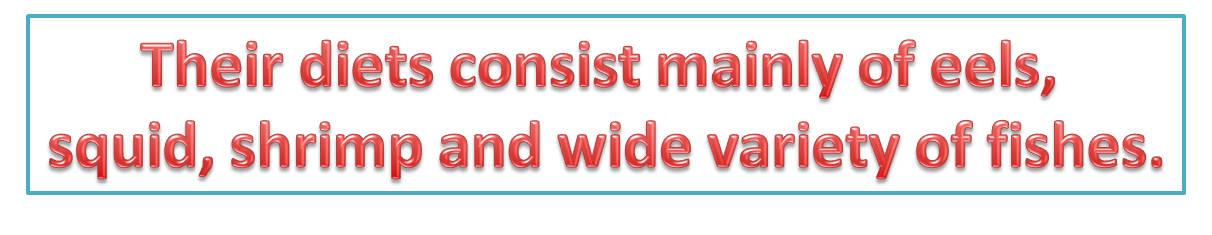 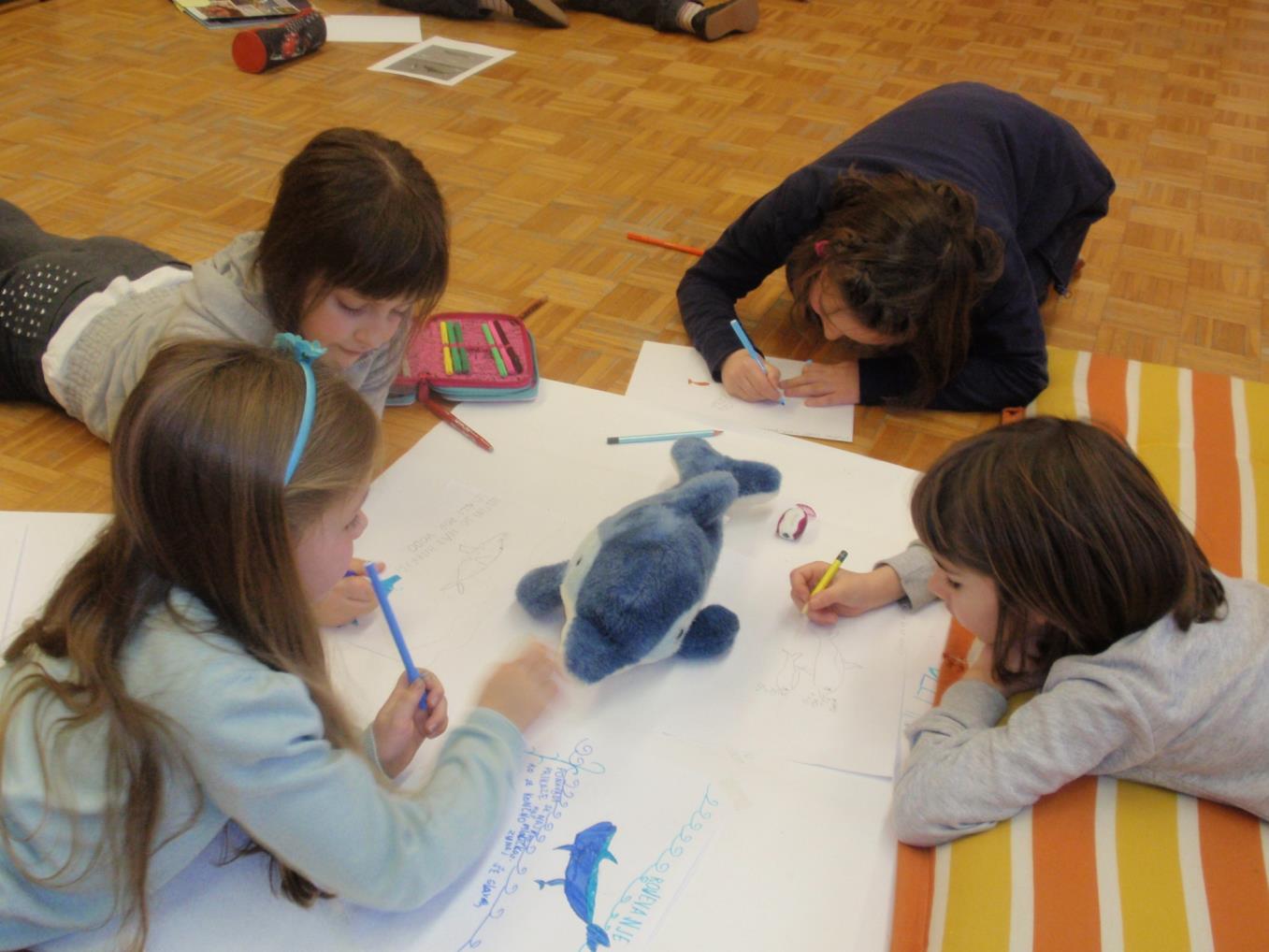 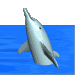 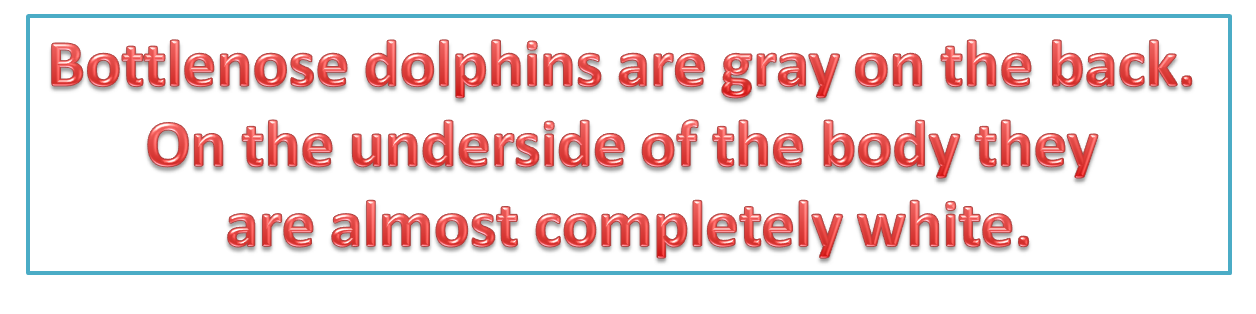 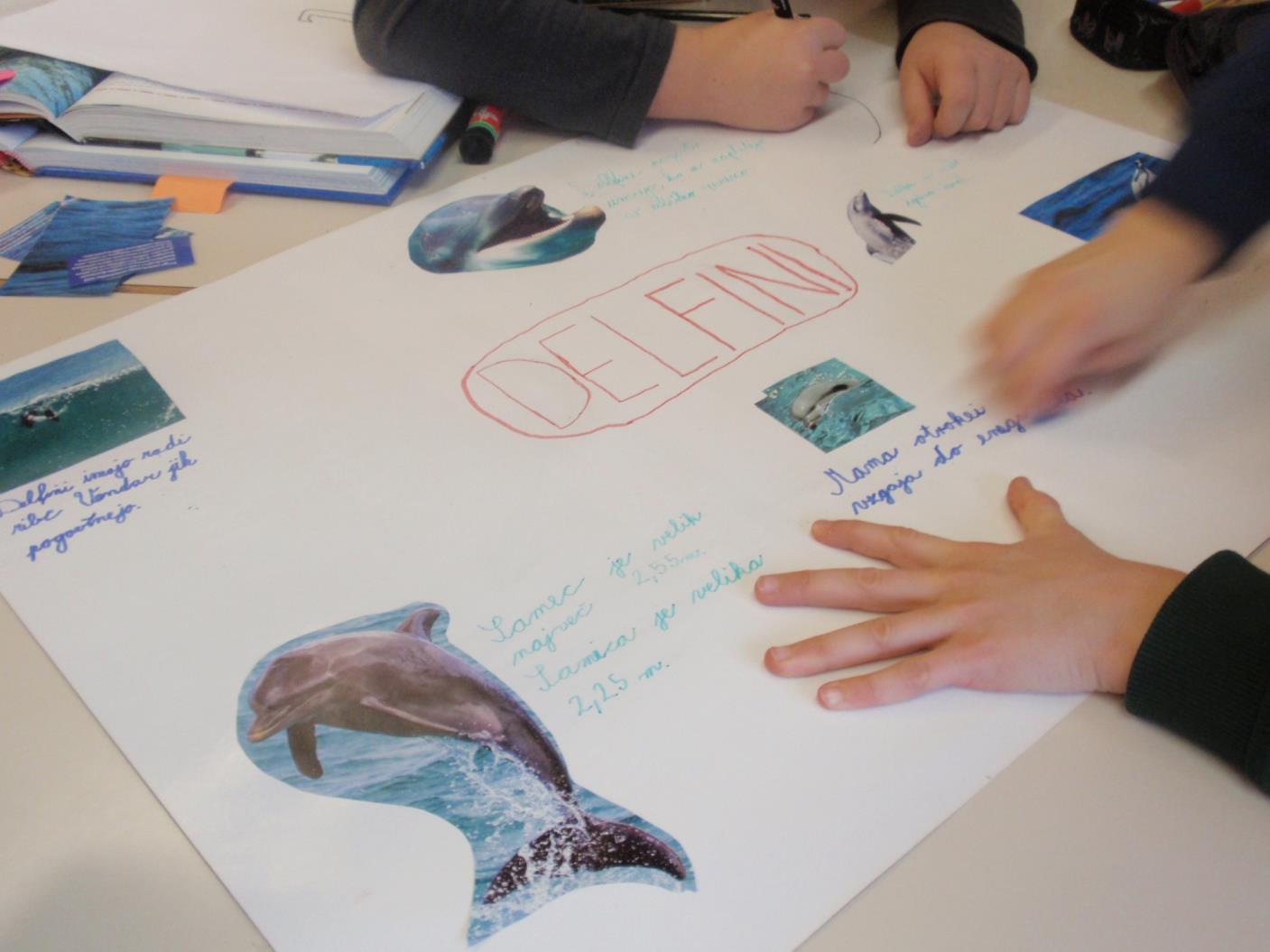 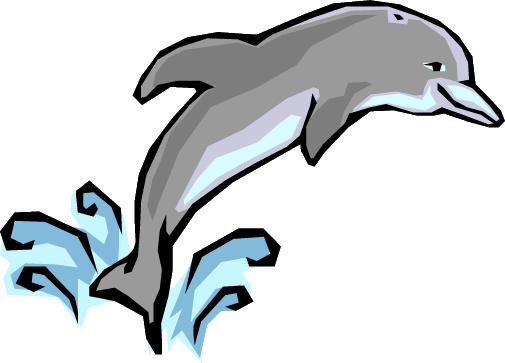 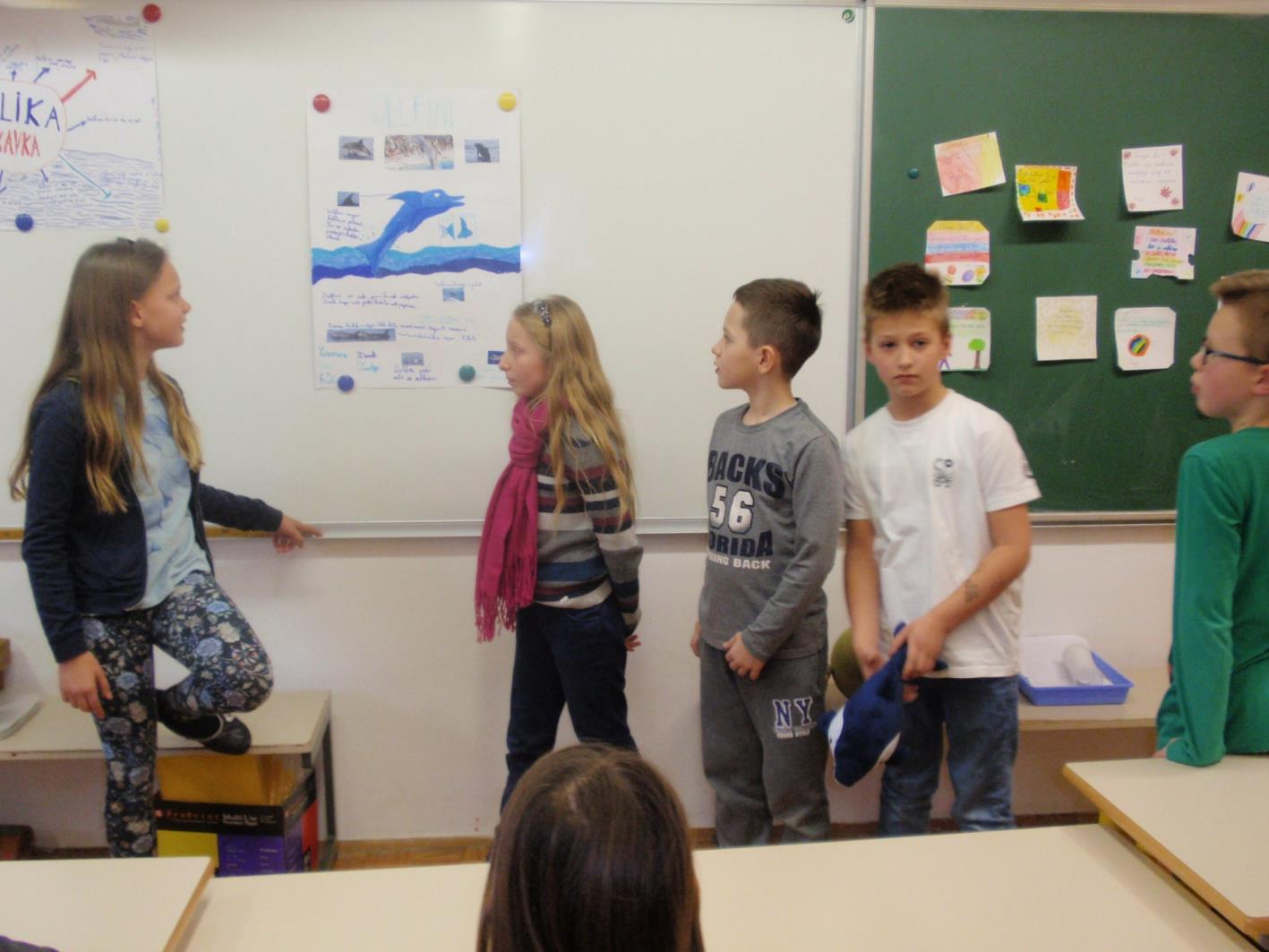 Males are from 2.4 to 3.8 m long 
and weigh about 250 kg, 
females measured from 2.4 to 3.7 m 
and weigh about 190 kg.
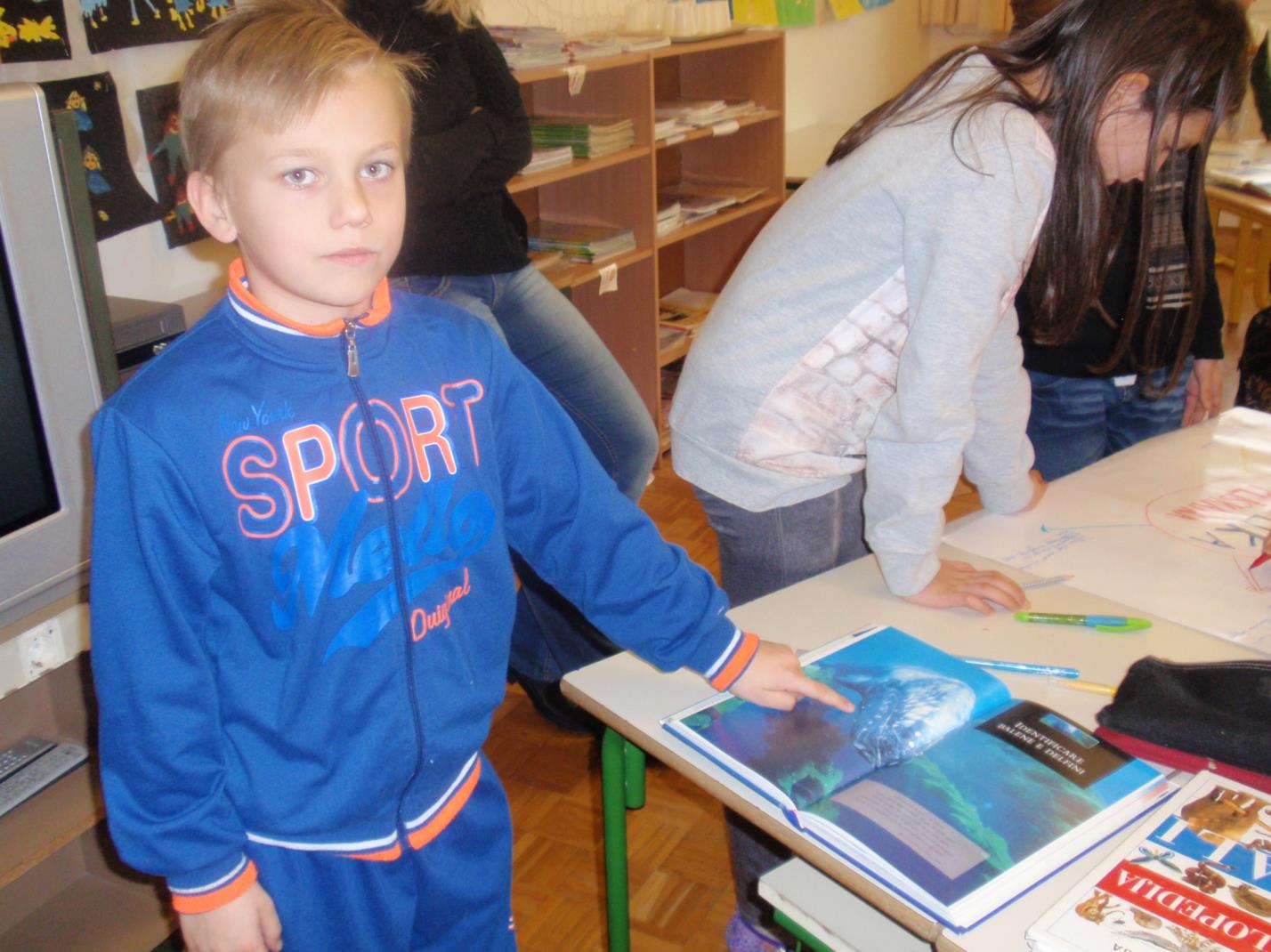 Dolphin can live as long as 40-50 years.
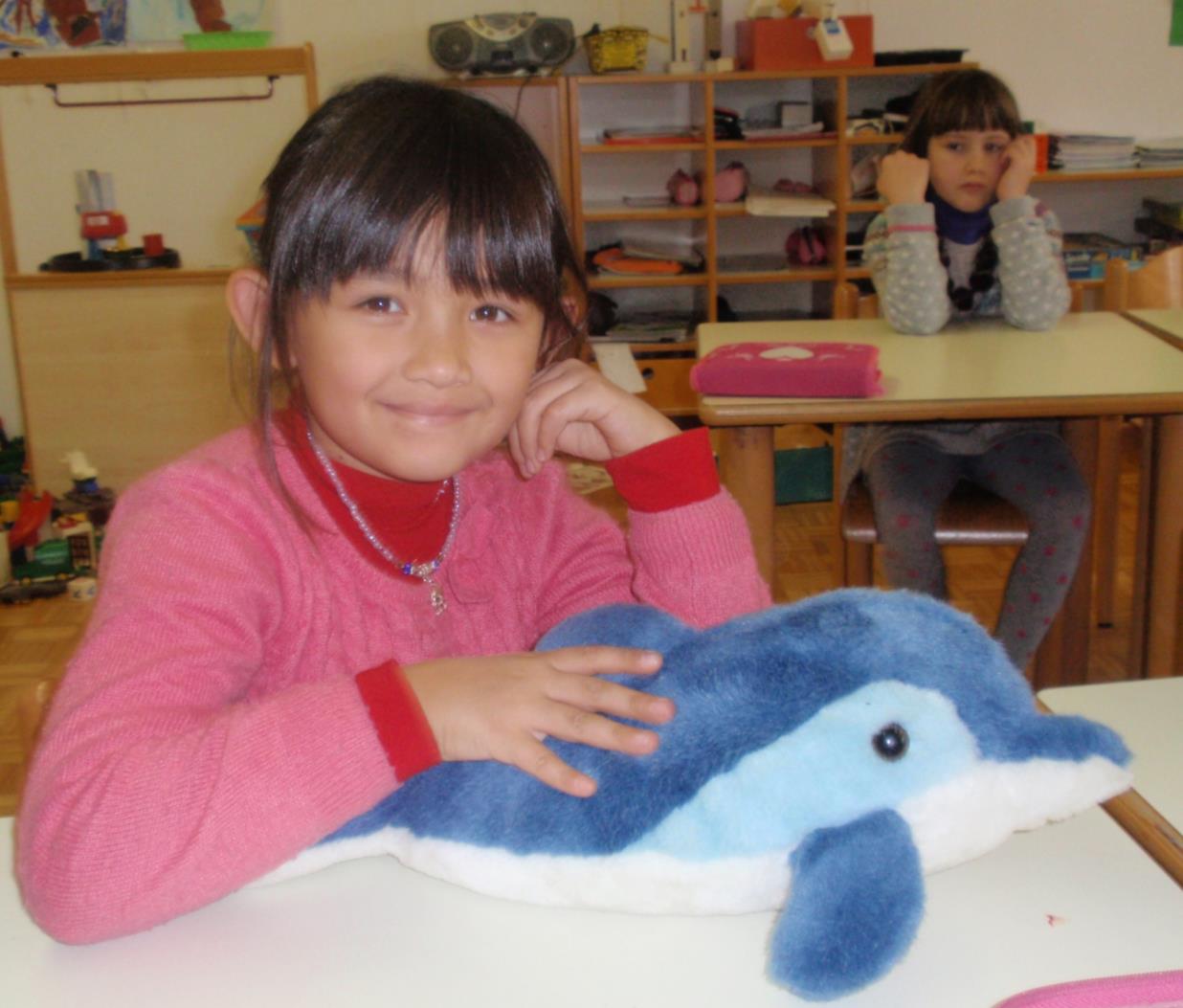 Bottlenose dolphins can see 
well in the water and beyond.
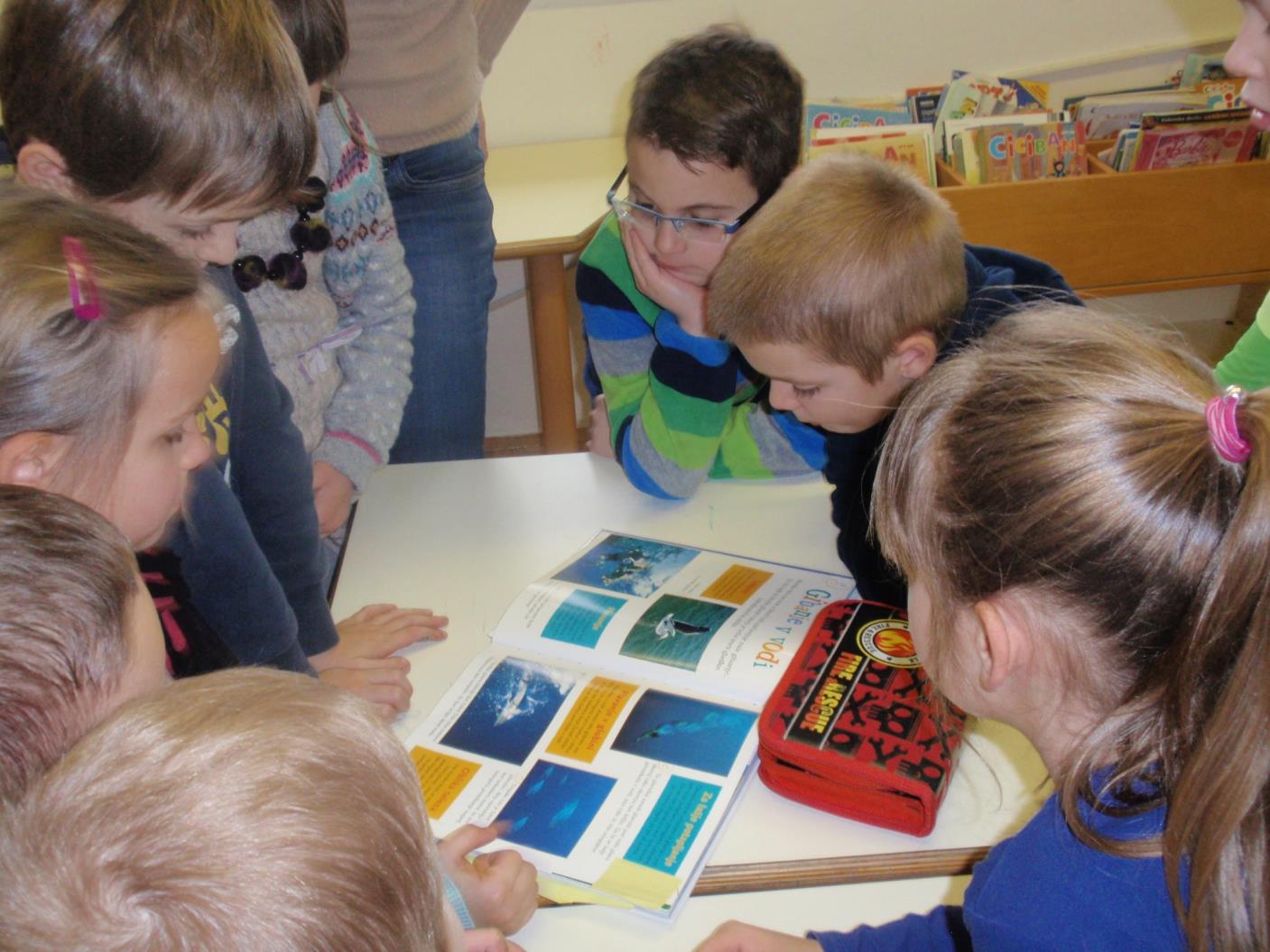 They produce three diferent 
categories of sounds.
Bottlenose dolphins mating
mainly in spring or summer.
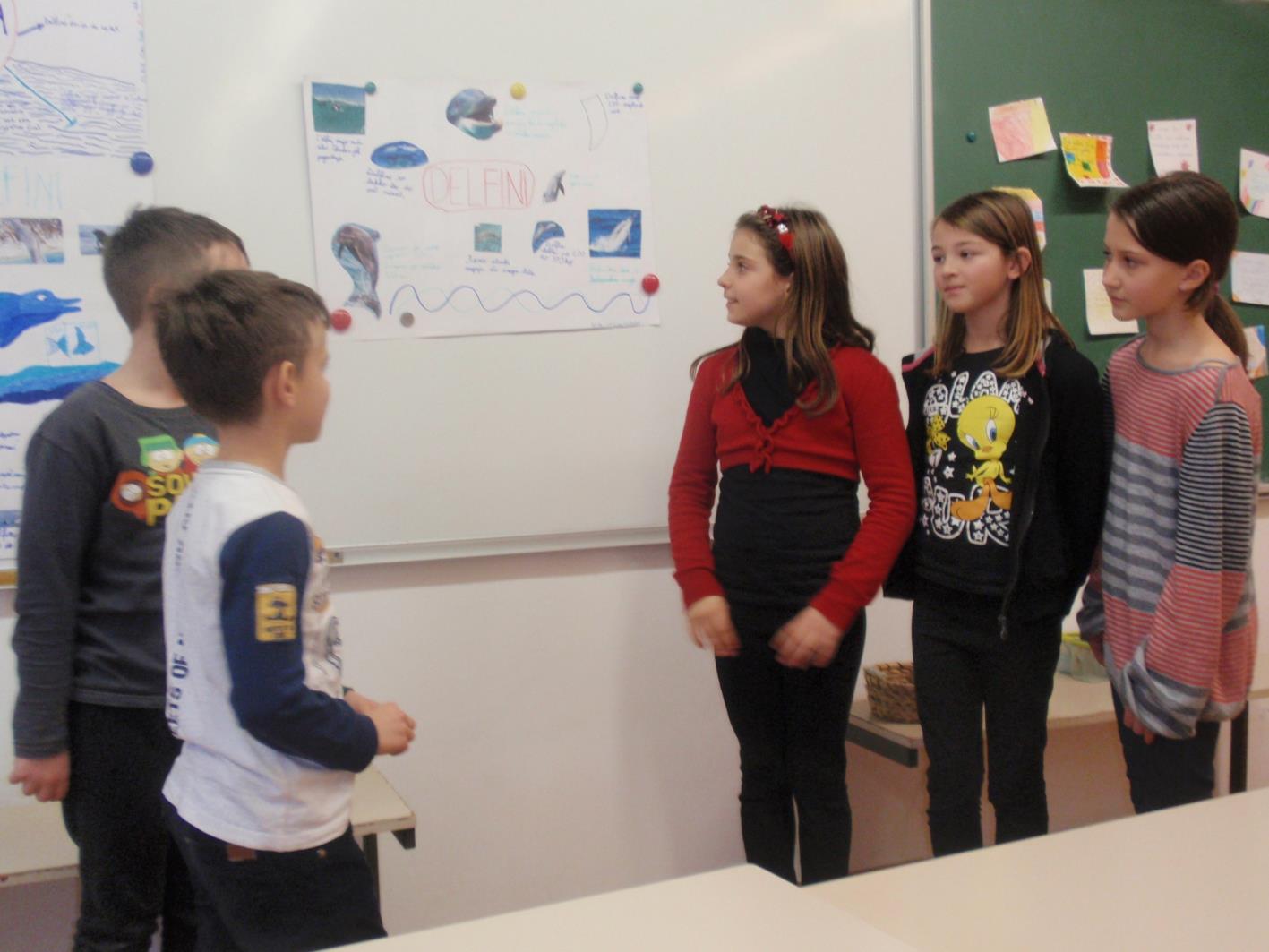 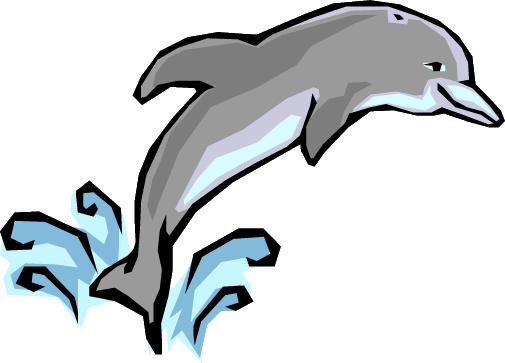 After ten or twelve months, pregnant females 
give birth normally one cub.
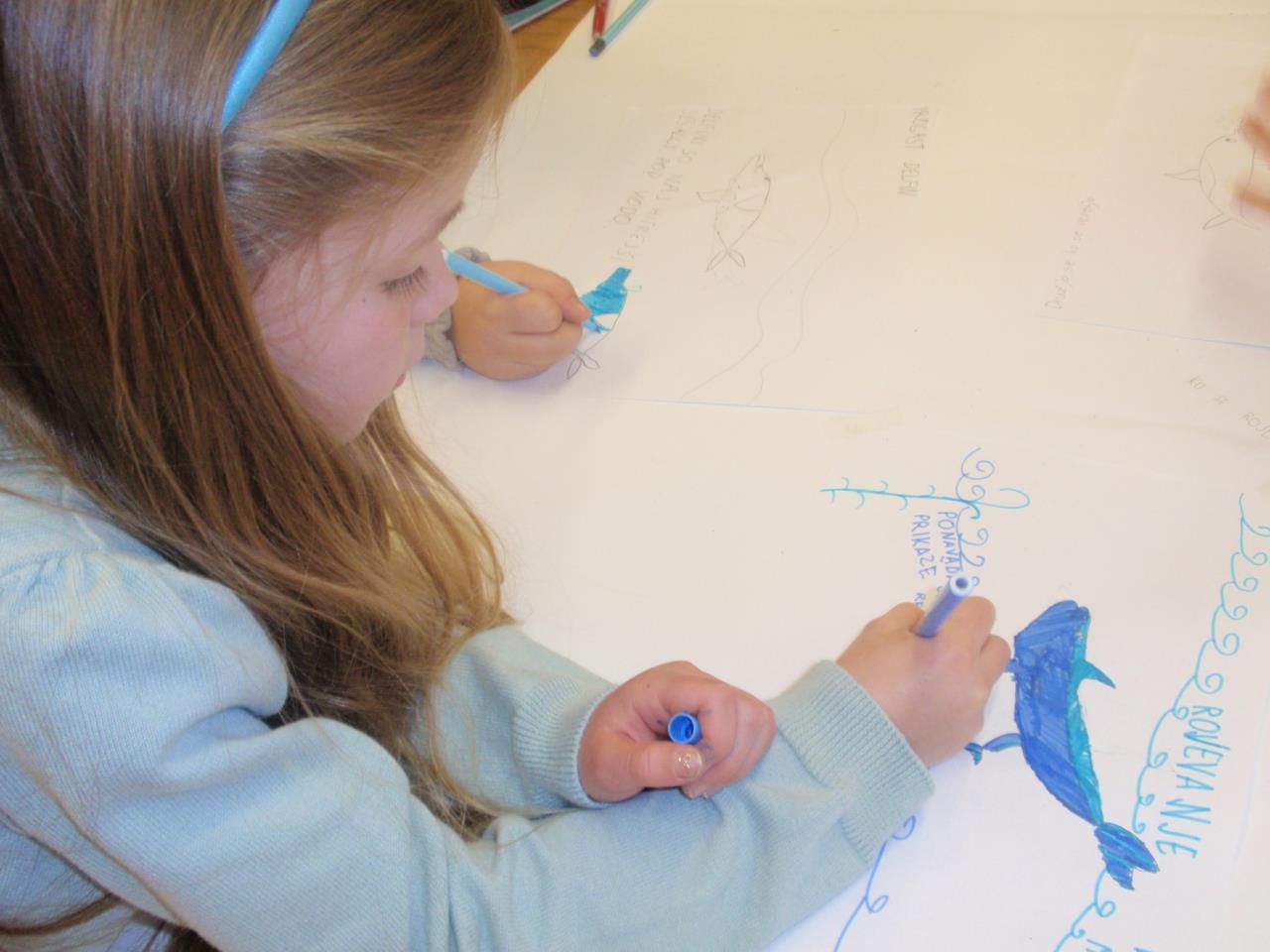 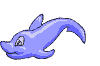 Some bottlenose populations live
 closer to the shore (inshore populations) 
and others live further out to sea (offshore populations).
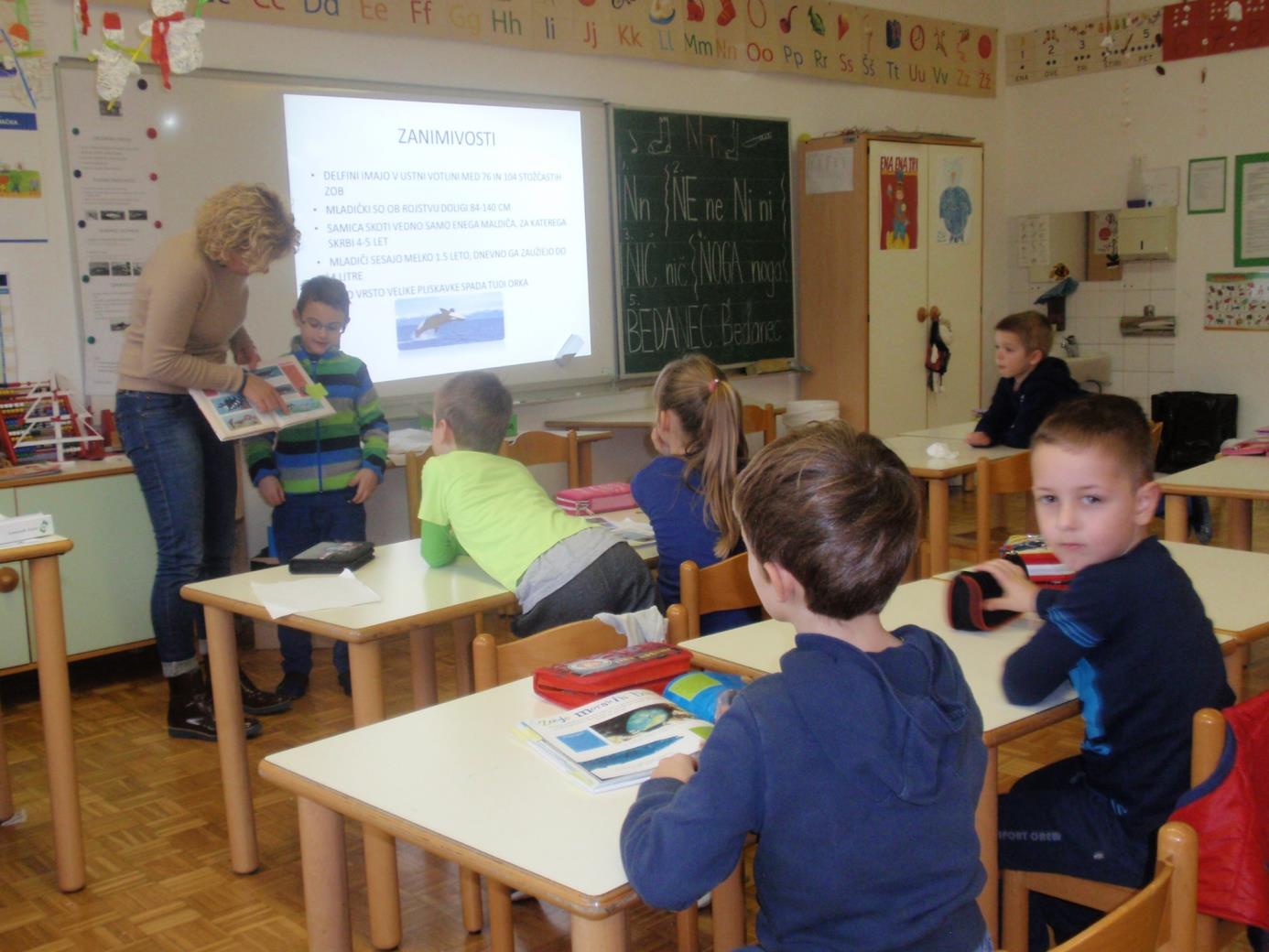 Dolphins help to each other!
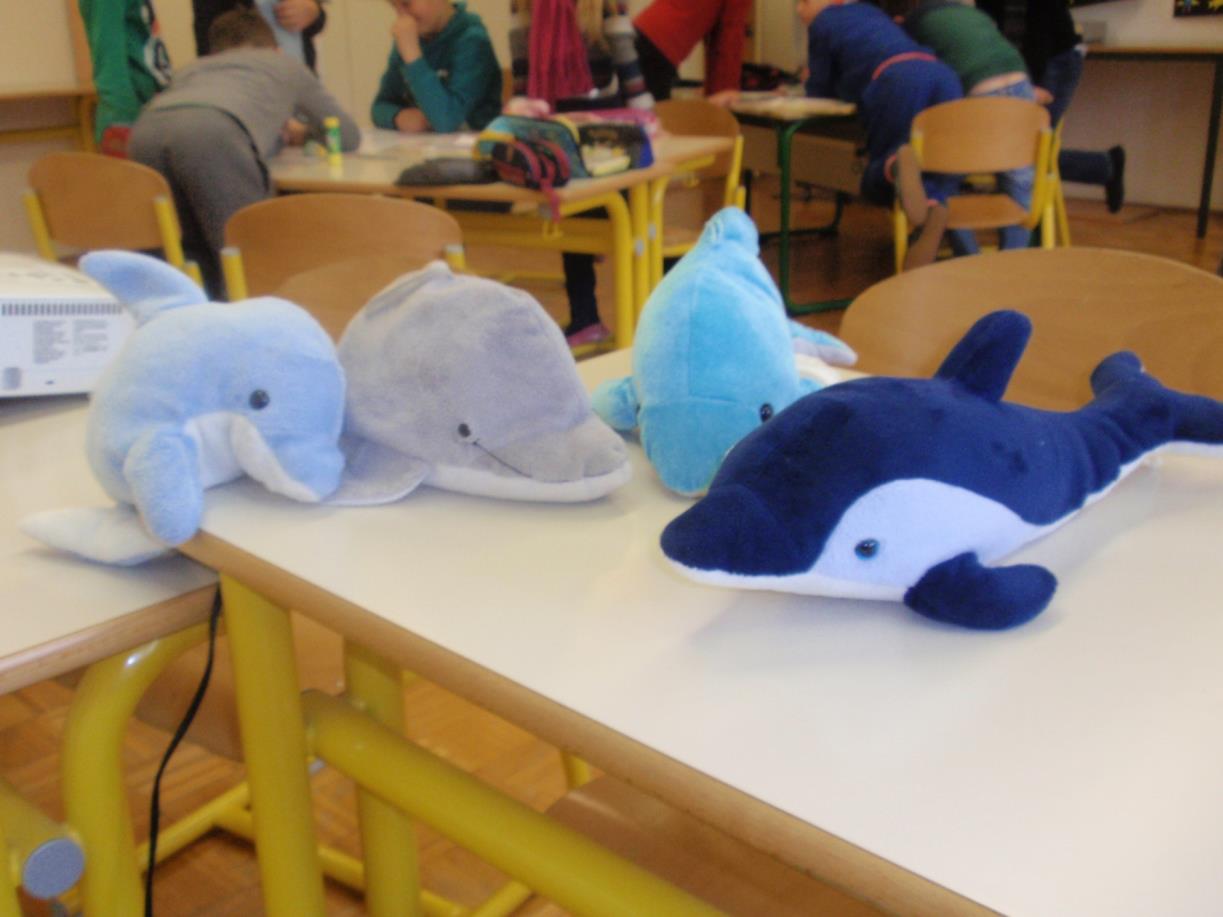 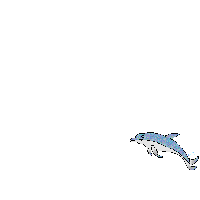 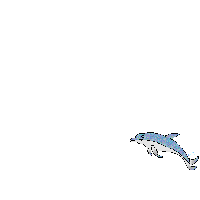 Dolphins move freely also the neighboring 
Croatian and Italian sea – 
for them there are no borders!
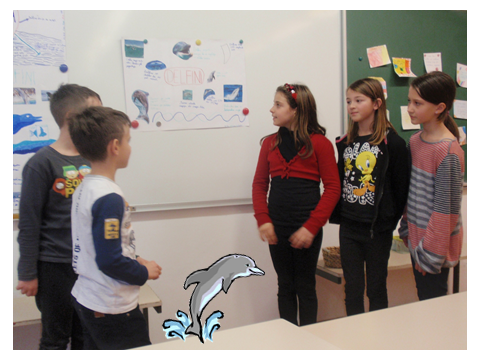 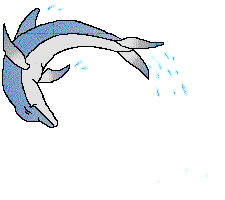 Prepared by students and teachers
of Branch school Portorož